Chapter 5
Body Image
Lesson 5.1 Factors that Influence Body Image
Lesson 5.2 What Are Eating Disorders?
Lesson 5.3 Treating and Preventing Body Image Issues
Lesson 5.1
Factors that Influence Body Image
Warm-Up
Body Image

Your thoughts and feelings about how you look make up your body image.

What are three things that you like about your body?

Name two things you can do to improve your body image.
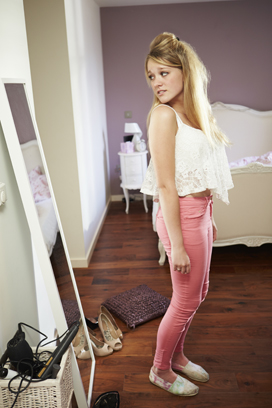 monkeybusinessimages/iStock/thinkstock.com
Body Image
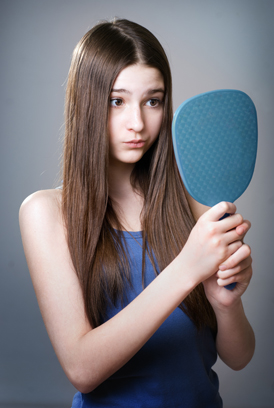 Your body image doesn’t describe what your body actually looks like—but how you think it looks
People with a positive body image appreciate and value their bodies
Tiplyashina Evgeniya/shutterstock.com
Family and Peers
A child’s body image is influenced by his or her parents
A teenager’s body image is also influenced by his or her friends
All teenagers feel self-conscious about their bodies at some time
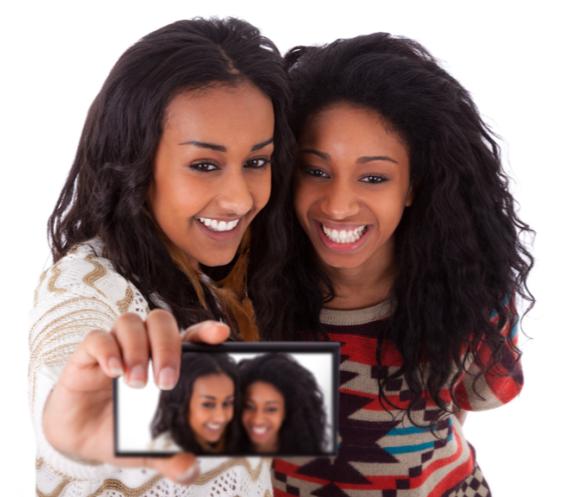 Samuel Borges Photography/shutterstock.com
Critical Thinking
Body Image

Teenagers sometimes make unhealthy choices when attempting to change their body shape or size.

What are some unhealthy choices you have seen your friends or classmates make?
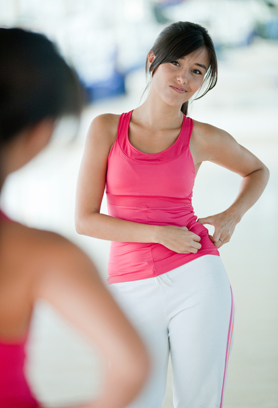 Andreas Rodriguez/iStock/thinkstock.com
In the Media
Advertisements convey messages about what is regarded as attractive and desirable
Images of celebrities can also set standards for attractiveness
These images are often unrealistic or misleading
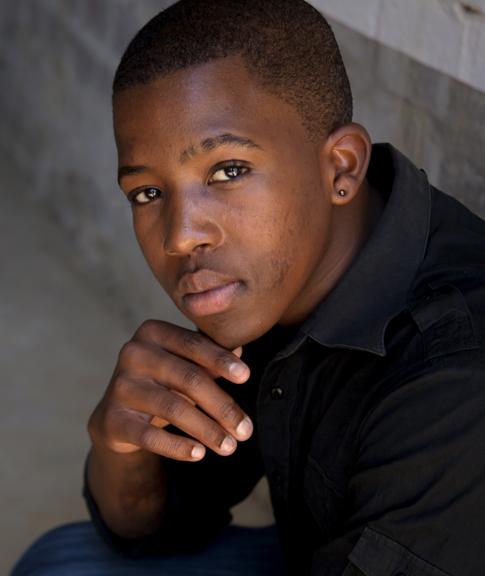 John Warner/shutterstock.com
Female Body Image
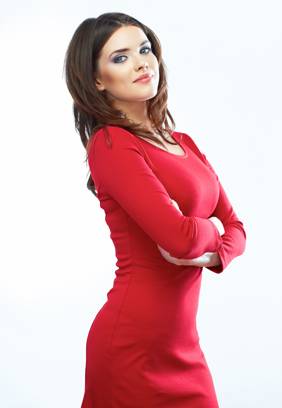 Popular media employs images of women who are consistently young and thin 
This promotes an unrealistic standard of attractiveness against which women are measured
Sheftsoff/shutterstock.com
Male Body Image
Males are feeling increased pressure to conform to an unrealistic body image
Media images of men have become increasingly muscular
This has led some boysand men to take extrememeasures to change theirbody shape and size
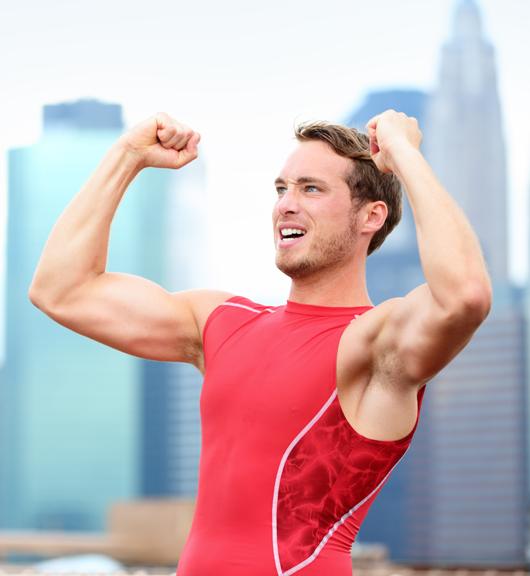 Maridav/shutterstock.com
Men also feel pressured to change their body to match unrealistic ideals.

What are some examples of ways boys or men make try to change their body image?

Which of these ways are healthy choices? Which ones are not?
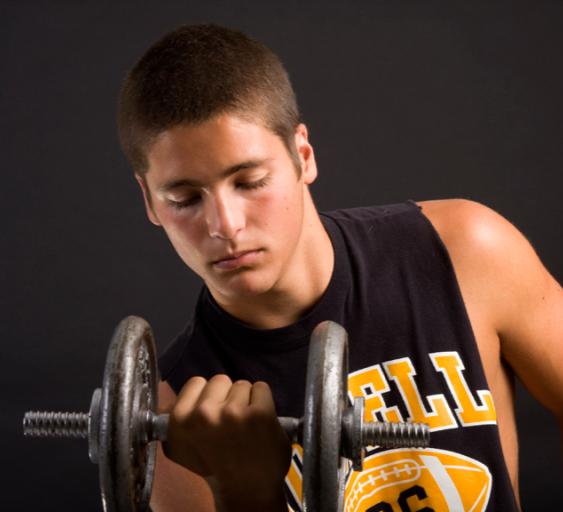 Steve Pepple/iStock/thinkstock.com
Ethnicity and Body Image
Media ideals for body image are not embraced to the same extent by everyone
Different groups have different values and preferences when it comes to ideal weight and appearance
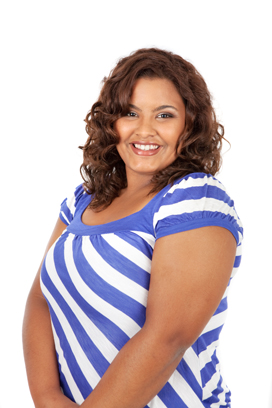 Flashon Studio/shutterstock.com
Sports and Body Image
Involvement in sports can influence a person’s body image
Athletes may feel pressure from coaches or parents to maintain a thin body
Teenagers in sports that do not emphasize thinness feel less pressure to be thin
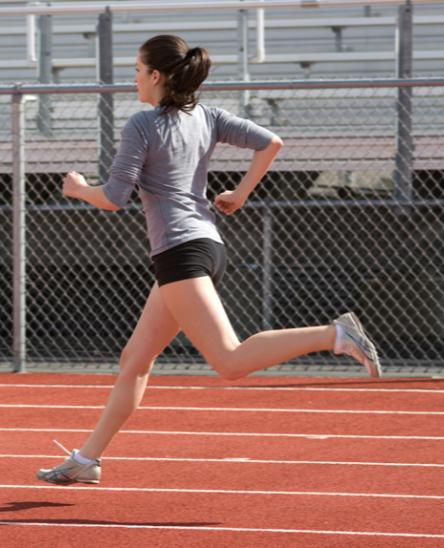 Brian Chase/shutterstock.com
Lesson 5.2
What Are Eating Disorders?
Eating Disorder
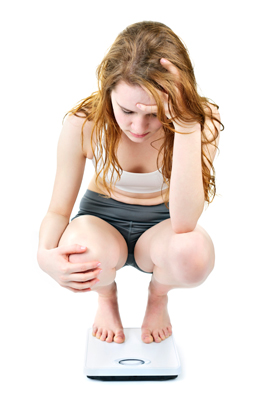 A serious illness that causes major disturbances in a person’s daily diet
There are three main types
Anorexia nervosa 
Bulimia nervosa
Binge-eating disorder
Elenathewise/iStock/thinkstock.com
Anorexia Nervosa
An eating disorder in which a person has an intense fear of gaining weight
The person eats too little and loses far more weight than is healthy
Often marked by lack of menstruation among females
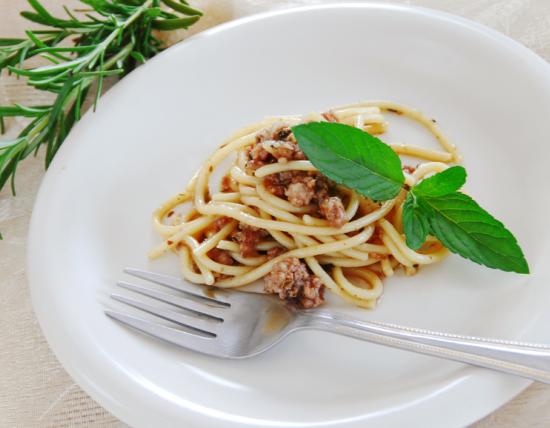 Julija Sapic/shutterstock.com
Bulimia Nervosa
An eating disorder in which a person has recurrent episodes of binge eating followed by purging
Binge-purge episodes are often triggered by some type of negative emotion
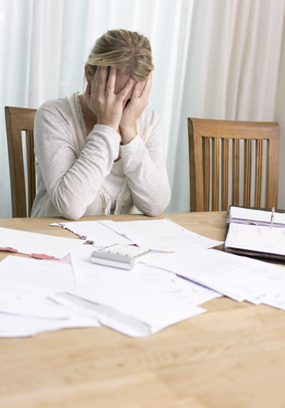 Twin Design/shutterstock.com
Binge-Eating Disorder
An eating disorder in which a person consumes a huge amount of food in a short period of time
Accompanied by feelings of extreme distress during or after bingeing
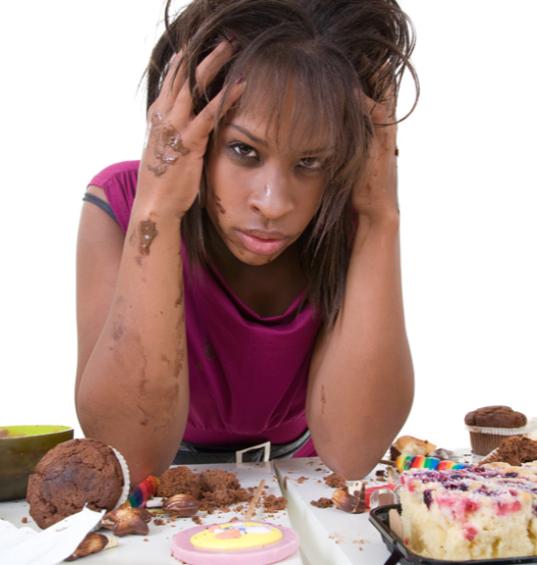 Simone van den Berg/shutterstock.com
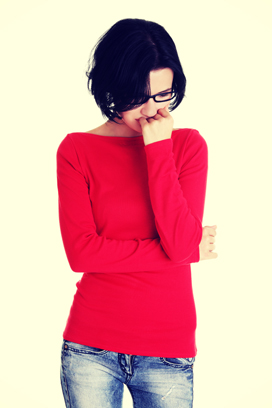 Do people with eating disorders typically have a healthy body image?  

How does a person’s body image relate to his or her eating behaviors?
Piotr Marcinski/shutterstock.com
Problems Caused by Eating Disorders
Anorexia nervosa
Decreased bone density 
Brittle hair and nails
Mild anemia 
Muscle wasting and weakness
Severe constipation 
Low blood pressure
Heart and brain damage
Organ failure
Infertility
Bulimia nervosa and binge-eating disorder
Inflamed and sore throat
Swollen salivary glands
Sensitive and decaying teeth
Severe dehydration
Electrolyte imbalance
Damage to the stomach and intestines
Hypoglycemia
Contributing Factors
Experts believe biological and genetic factors may trigger the development of eating disorders
Family dynamics can also play a role
Some children learn unhealthy eating patterns from watching their parents
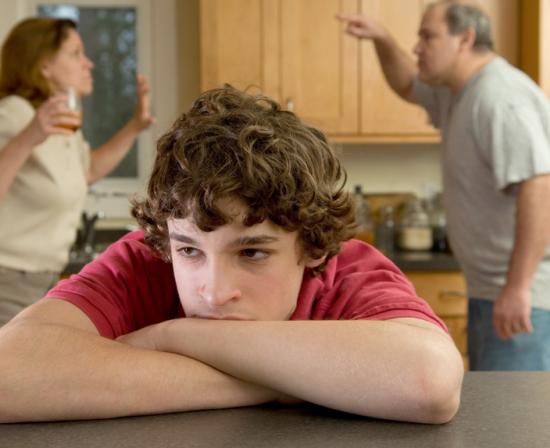 ejwhite/shutterstock.com
Critical Thinking
Family Dynamics

Negative interaction patterns within a family may trigger disordered eating.

What are some negative patterns or behaviors that may lead to stress and eating disorders for a family member?
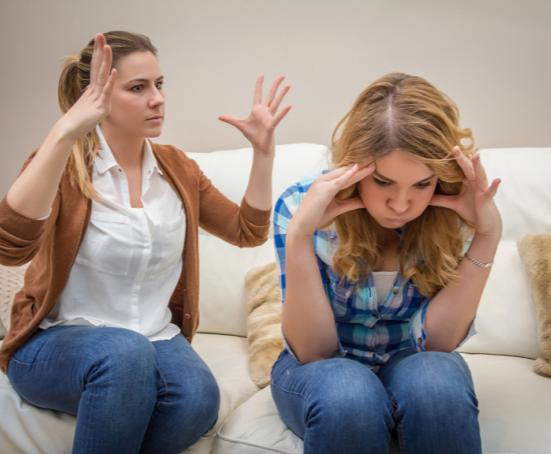 David Pereiras/shutterstock.com
Lesson 5.3
Treating and Preventing Body Image Issues
Treating Eating Disorders
People who have eating disorders are often reluctant to seek treatment
They may be embarrassed to admit their behavior
Some people are afraid that treating their disorder will cause them to gain weight
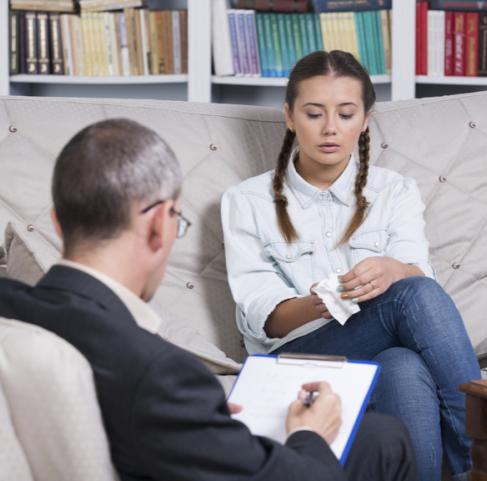 Alexsokolov/iStock/thinkstock.com
Myth or Fact?
Most people are able to overcome disordered eating behaviors on their own.

MYTH
Fact: Eating disorders rarely go away without proper treatment.
Fact: Eating disorders are mental disorders and should be treated by mental health professionals.
Individual Therapy
Many people find that talking with a therapist is very helpful in managing eating disorders
Cognitive-behavioral therapy helps patients create more normal eating patterns
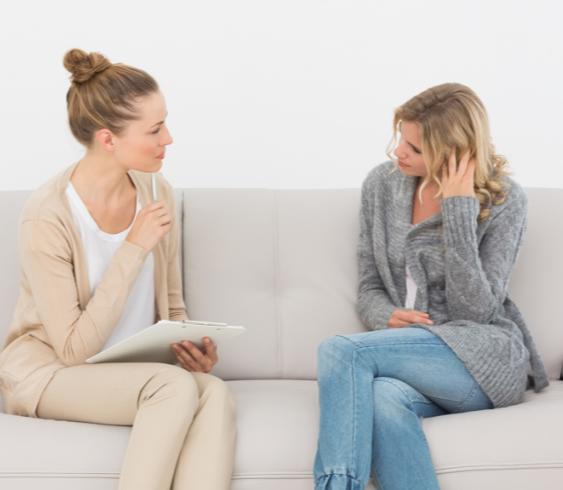 wavebreakmedia/shutterstock.com
Family Therapy
Involves parents or guardians and siblings of patients in treatment
Many therapists recommend some combination of individual and family therapy
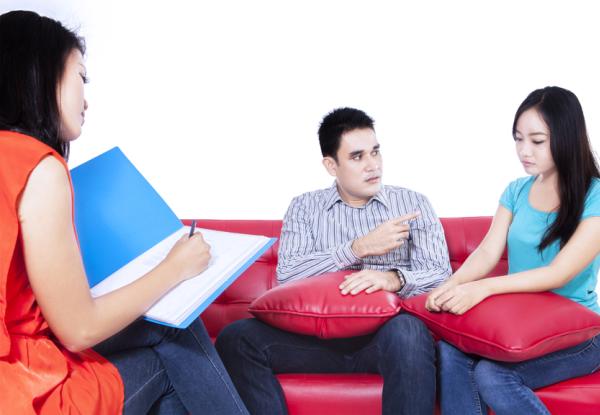 Creativa Images/shutterstock.com
Challenges of Treatment
People with eating disorders have a relatively high rate of relapse
Their bodies may be unable to repair the damage caused by years of disordered eating
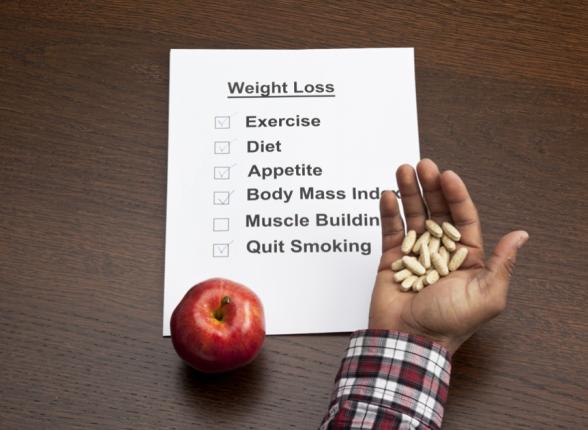 Dan Kosmayer/shutterstock.com
Critical Thinking
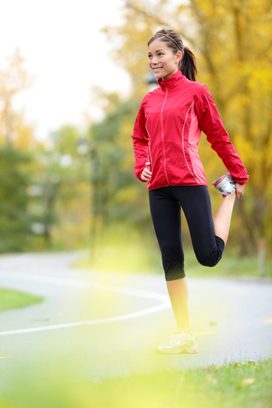 Recovery

Recovery from an eating disorder does not always yield instant results.

Why is recovery from eating disorders best viewed as a process?
Maridav/iStock/thinkstock.com
Preventing Body Image Issues
Strategies for developing a healthy body image
Remember that images of people in the media are manipulated to create an idealized image
Be aware of the nature and origins of the thin ideal
Realize the negative effects of believing in this ideal
Focus on positive thoughts about your body
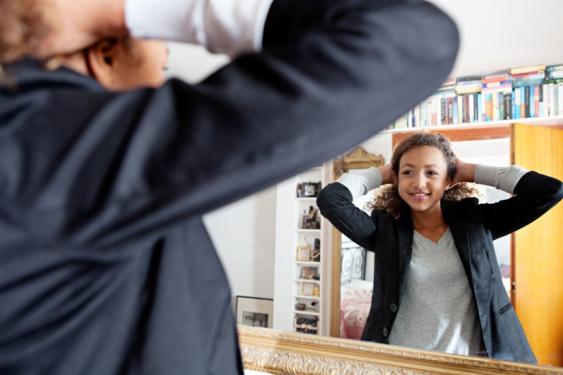 MJTH/shutterstock.com
What Businesses Are Doing
Some companies are using more realistic images of people in their advertising
Some magazines have banned the use of underweight models in advertising
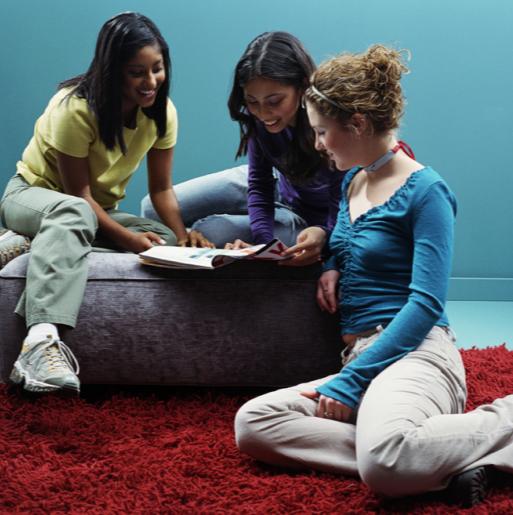 Ryan McVay/Photodisc/thinkstock.com
What Governments Are Doing
Spain and Italy require that models have a BMI of at least 18.5 to be in some fashion-week shows
Israel became the first country to pass laws banning the use of extremely thin models in ads
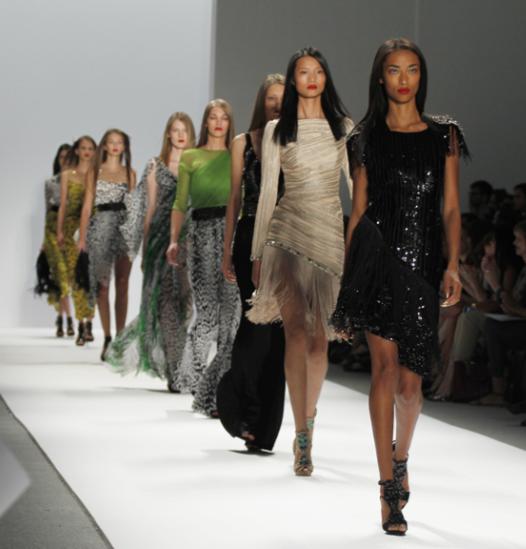 Nata Sha/shutterstock.com
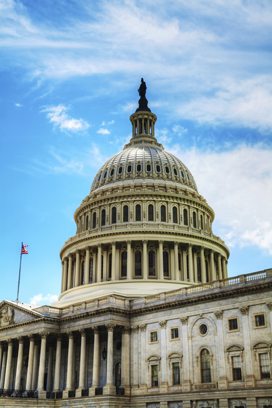 Do you think the US government should pass legislation banning certain types of advertising related to body image? Why or why not?
AndreyKrav/iStock/thinkstock.com